Valence-quark parton distributions
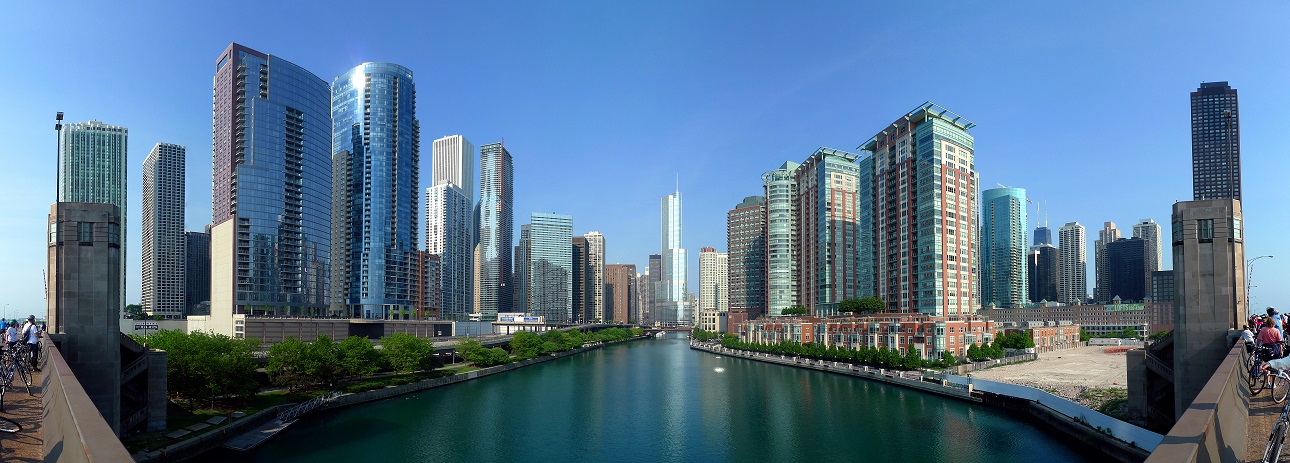 Craig Roberts, Physics Division
Collaborators: 2013-Present
Students, Postdocs, Profs.
S. HERNÁNDEZ (U Michoácan) ;
Jing CHEN (Peking U.)
Bo-Lin LI (Nanjing U.)
Ya LU (Nanjing U.)
Khépani RAYA (U Michoácan);
Chien-Yeah SENG (UM-Amherst) ;
Kun-lun WANG (PKU);
Chen CHEN (IFT, São Paulo);
Zhu-Fang CUI (Nanjing U.) ;
J. Javier COBOS-MARTINEZ (U Michoácan);
Minghui DING (Nankai U.) ;
Fei GAO (Peking U.) ;
L. Xiomara Gutiérrez-Guerrero (Sonora U.);
Cédric MEZRAG (ANL) ;
Mario PITSCHMANN (Vienna);
Si-xue QIN (ANL, U. Frankfurt am Main, PKU);
Eduardo ROJAS (Antioquia U.)
Jorge SEGOVIA (TU-Munich);
Chao SHI (ANL)
Shu-Sheng XU (Nanjing U.)
Adnan Bashir (U Michoácan);
Daniele Binosi (ECT*)
Stan Brodsky (SLAC);
Lei Chang (Nankai U. ) ;
Ian Cloët (ANL) ;
Bruno El-Bennich (São Paulo);
Roy Holt (ANL);
Tanja Horn (Catholic U. America)
Yu-xin Liu (PKU);
Hervé Moutarde (CEA, Saclay) ;
Joannis Papavassiliou (U.Valencia)
M. Ali Paracha (NUST, Islamabad)
Alfredo Raya (U Michoácan);
Jose Rodriguez Qintero (U. Huelva) ;
Franck Sabatié (CEA, Saclay);
Sebastian Schmidt (IAS-FZJ & JARA);
Peter Tandy (KSU);
Tony Thomas (U.Adelaide) ;
Shaolong WAN (USTC) ;
Hong-Shi ZONG (Nanjing U)
Craig Roberts. Valence-quark Parton Distributions (61pp)
2
JLab: Precision Radiative Corrections, 16-19/05/16
Hadron Structure
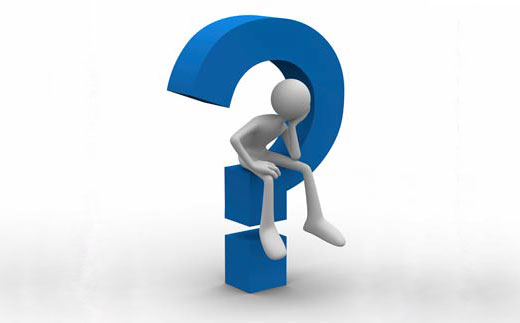 Craig Roberts. Valence-quark Parton Distributions (61pp)
3
JLab: Precision Radiative Corrections, 16-19/05/16
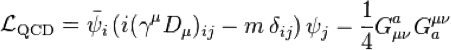 Hadron StructureWhy?
Classical QCD … non-Abelian local gauge theory 
Remove the mass … there’s no scale left
There is no dynamics in a scale-invariant theory; only kinematics … the theory looks the same at all length-scales … there can be no clumps of anything … hence bound-states are impossible.
 Our Universe can’t exist
Higgs boson doesn’t solve this problem … normal matter is constituted from light-quarks … the mass of protons and neutrons, the kernels of all visible matter, are 100-times larger than anything the Higgs can produce
 Where did it all begin? 
… becomes … Where did it all come from?
Craig Roberts. Valence-quark Parton Distributions (61pp)
4
JLab: Precision Radiative Corrections, 16-19/05/16
Overarching Science Challenge for the coming decade
Discover meaning of confinement, its relationship to DCSB – the Origin of Visible Mass – and the connection between them
Craig Roberts. Valence-quark Parton Distributions (61pp)
5
JLab: Precision Radiative Corrections, 16-19/05/16
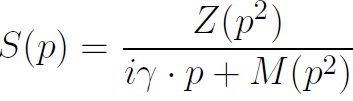 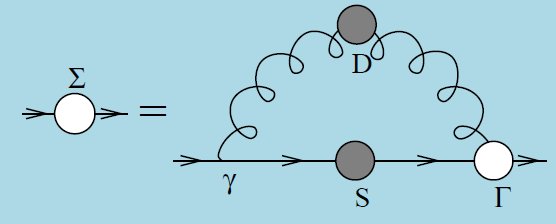 DCSB Paradigm
Craig Roberts. Valence-quark Parton Distributions (61pp)
JLab: Precision Radiative Corrections, 16-19/05/16
6
DCSB
Dynamical chiral symmetry breaking (DCSB) is 
     a crucial emergent phenomenon in QCD
Expressed in hadron wave functions not in vacuum condensates
Contemporary theory indicates that it is responsible for more than 98% of the visible mass in the Universe; namely, given that classical massless-QCD is a conformally invariant theory, then DCSB is the origin of mass from nothing.  
Dynamical, not spontaneous
Add nothing to QCD , 
	No Higgs field, nothing! 
	Effect achieved purely 
	through quark+gluon 
	dynamics.
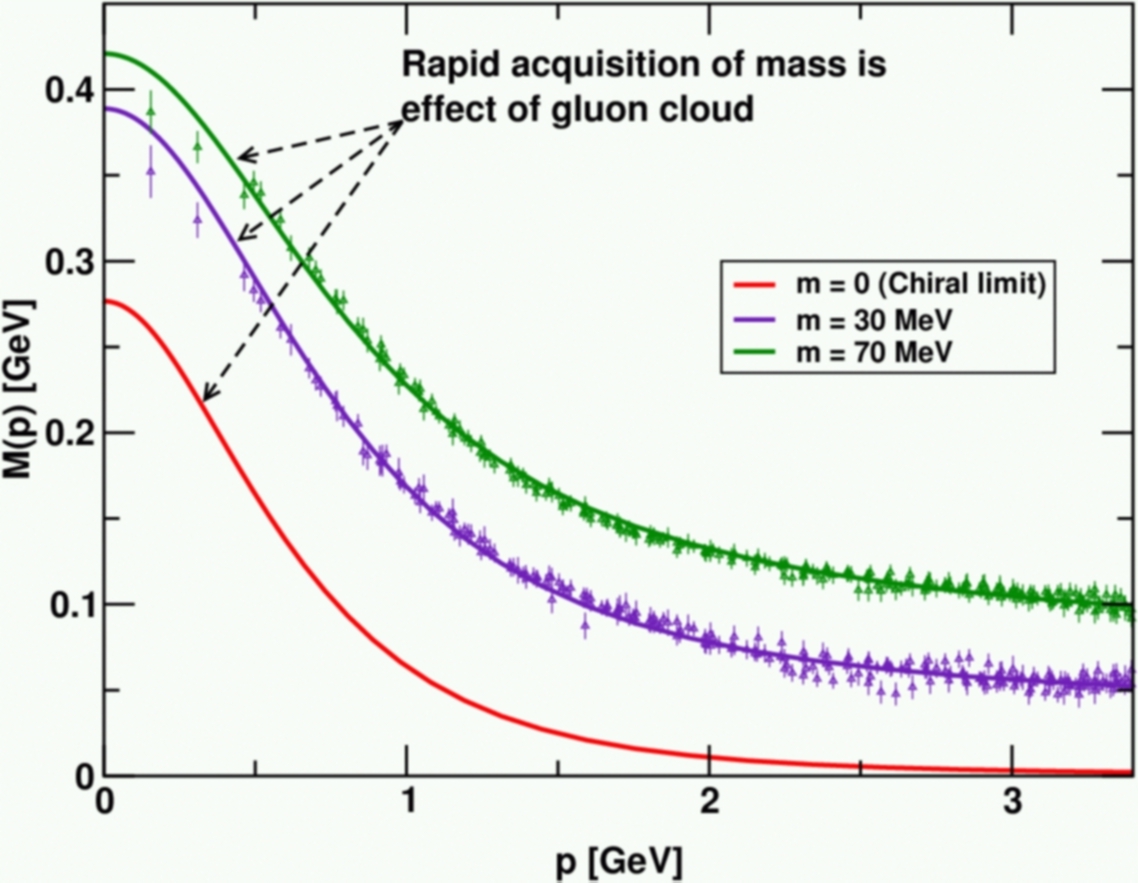 Craig Roberts. Valence-quark Parton Distributions (61pp)
7
JLab: Precision Radiative Corrections, 16-19/05/16
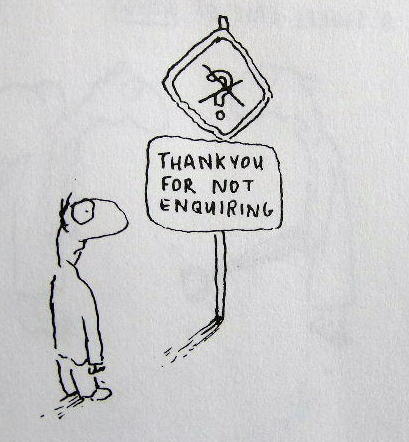 Enigma of Mass
Craig Roberts. Valence-quark Parton Distributions (61pp)
JLab: Precision Radiative Corrections, 16-19/05/16
8
Maris, Roberts and Tandy
nucl-th/9707003, Phys.Lett. B420 (1998) 267-273
Pion’s Goldberger-Treiman relation
Pion’s Bethe-Salpeter amplitude
	Solution of the Bethe-Salpeter equation



Dressed-quark propagator

Axial-vector Ward-Takahashi identity entails
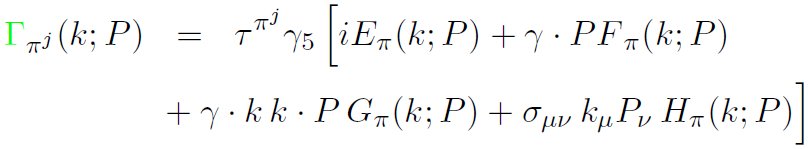 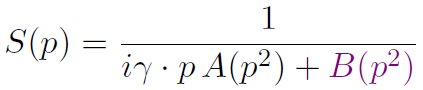 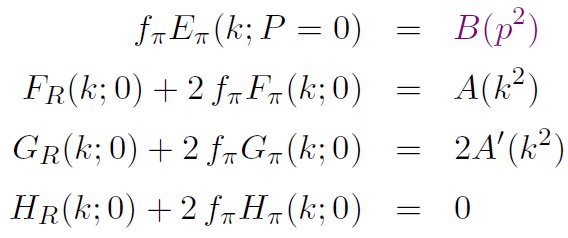 B(k2)
Miracle: two body problem solved, almost completely, once solution of one body problem is known
Owing to DCSB
& Exact in
Chiral QCD
Craig Roberts. Valence-quark Parton Distributions (61pp)
9
JLab: Precision Radiative Corrections, 16-19/05/16
Rudimentary version of this relation is apparent in Nambu’s Nobel Prize work
Model independent
Gauge independent
Scheme independent
fπ Eπ(p2) = B(p2)
The most fundamental expression of Goldstone’s Theorem and DCSB in SM
JLab: Precision Radiative Corrections, 16-19/05/16
Craig Roberts. Valence-quark Parton Distributions (61pp)
10
Rudimentary version of this relation is apparent in Nambu’s Nobel Prize work
Model independent
Gauge independent
Scheme independent
fπ Eπ(p2)⇔ B(p2)
Pion exists if, and only if, mass is dynamically generated
JLab: Precision Radiative Corrections, 16-19/05/16
Craig Roberts. Valence-quark Parton Distributions (61pp)
11
Rudimentary version of this relation is apparent in Nambu’s Nobel Prize work
Model independent
Gauge independent
Scheme independent
fπ Eπ(p2)⇔ B(p2)
This is why mπ=0 in the absence of a Higgs mechanism
JLab: Precision Radiative Corrections, 16-19/05/16
Craig Roberts. Valence-quark Parton Distributions (61pp)
12
fπ Eπ(p2) = B(p2)
Enigma of mass
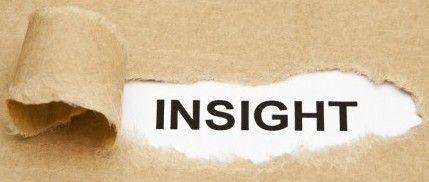 This algebraic identity is why QCD’s pion is massless in the chiral limit
The quark level Goldberger-Treiman relation shows that DCSB has a very deep and far reaching impact on physics within the strong interaction sector of the Standard Model; viz.,
	Goldstone's theorem is fundamentally an expression of equivalence between the one-body problem and the two-body problem in the pseudoscalar channel.  
This emphasises that Goldstone's theorem has a pointwise expression in QCD
Hence, pion properties are an almost direct measure of 
	the dressed-quark mass function.  
Thus, enigmatically, the properties of the massless pion 
	are the cleanest expression of the mechanism that is 
	responsible for almost all the visible mass in the universe.
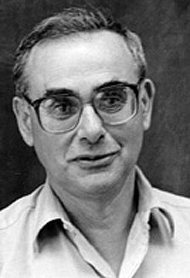 Craig Roberts. Valence-quark Parton Distributions (61pp)
13
JLab: Precision Radiative Corrections, 16-19/05/16
Non-perturbative comparison of QCD effective charges, A.C. Aguilar, D. Binosi, J. Papavassiliou and 
J. Rodriguez-Quintero, Phys. Rev. D80 (2009) 085018
Gluons, too, have a gap equation
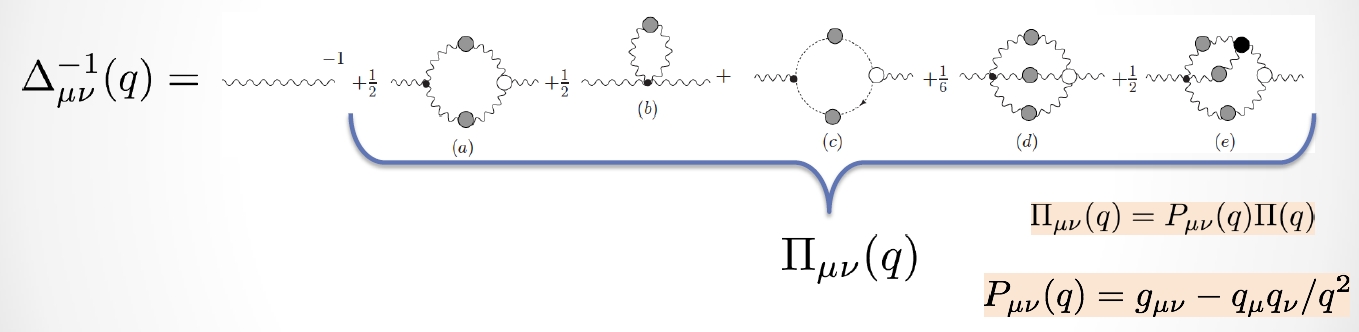 Pinch-technique + background field method … reordering of diagrammatic summations in the self-energy – Πμν – ensures that subclusters are individually transverse and gluon-loop and ghost-loop contributions are separately transverse
STIs → WGTIs 
Enables systematic analysis and evaluation of truncations and straightforward comparison of results with those of lQCD
Craig Roberts. Valence-quark Parton Distributions (61pp)
14
JLab: Precision Radiative Corrections, 16-19/05/16
Bridging a gap between continuum-QCD and ab initio predictions of hadron observables, D. Binosi, L. Chang, J.Papavassiliou, C.D. Roberts, arXiv:1412.4782 [nucl-th], Phys. Lett. B742 (2015) 183-188
In QCD: Gluons alsobecome massive!
Running gluon mass

 
Gluons are cannibals – a particle species whose members become massive by eating each other!
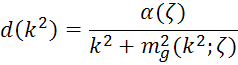 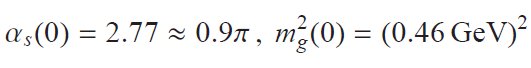 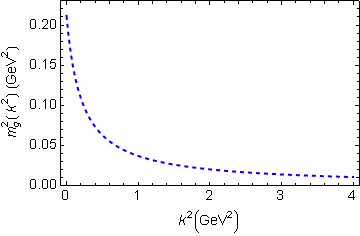 Gluon mass-squared function
Power-law suppressed in ultraviolet, so invisible in perturbation theory
5%
Interaction model for the gap equation, S.-x.Qin, L.Chang, Y-x.Liu, C.D.Roberts and D. J. Wilson, arXiv:1108.0603 [nucl-th], Phys. Rev. C 84 (2011) 042202(R) [5 pages]
Craig Roberts. Valence-quark Parton Distributions (61pp)
15
JLab: Precision Radiative Corrections, 16-19/05/16
Massive Gauge Bosons!
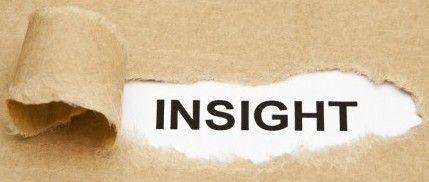 Gauge boson cannibalism 
	… a new physics frontier … within the Standard Model
Asymptotic freedom means 
	… ultraviolet behaviour of QCD is controllable
Dynamically generated masses for gluons and quarks means that QCD dynamically generates its own infrared cutoffs
Gluons and quarks with 
		wavelength λ  > 2/mass ≈ 1 fm 
	decouple from the dynamics  … Confinement?!
 How does that affect observables?
It will have an impact in 
	any continuum study
Must play a role in gluon PDFs, and saturation ... 
	In fact, perhaps it’s a harbinger of gluon saturation?
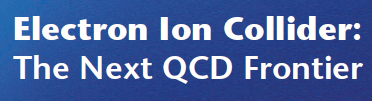 Craig Roberts. Valence-quark Parton Distributions (61pp)
16
JLab: Precision Radiative Corrections, 16-19/05/16
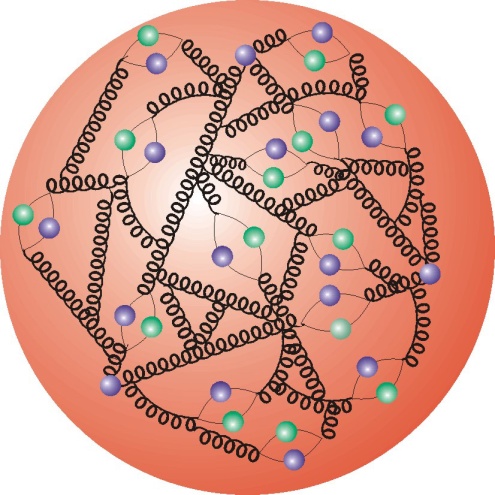 Valence quarks
Parton structure of hadrons
Craig Roberts. Valence-quark Parton Distributions (61pp)
JLab: Precision Radiative Corrections, 16-19/05/16
17
Parton Structure of Hadrons
Valence-quark structure of hadrons
Definitive of a hadron.  
	After all, it’s how we distinguish a proton from a neutron
Expresses charge; flavour; baryon number; and other Poincaré-invariant macroscopic quantum numbers
Via evolution, determines background at LHC
Foreseeable future will bring precision experimental study of (far) valence region, and theoretical computation of distribution functions and distribution amplitudes
Can’t rely on assumption of leading-twist, leading-order dominance
Computation of distributions is critical
Without it, no amount of data will reveal anything about the theory underlying the phenomena of strong interaction physics
Craig Roberts. Valence-quark Parton Distributions (61pp)
18
JLab: Precision Radiative Corrections, 16-19/05/16
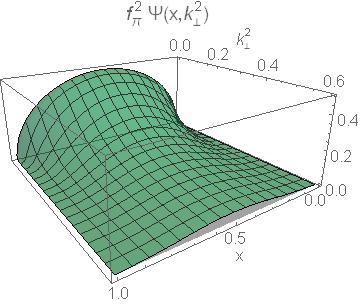 Pion’s Wave Function
Craig Roberts. Valence-quark Parton Distributions (61pp)
JLab: Precision Radiative Corrections, 16-19/05/16
19
Imaging dynamical chiral symmetry breaking: pion wave function on the light front, Lei Chang, et al., arXiv:1301.0324 [nucl-th], Phys. Rev. Lett. 110 (2013) 132001 (2013) [5 pages].
Pion’s valence-quark Distribution Amplitude
Since 2012, methods were developed that enable direct computation of the pion’s light-front wave function
φπ(x) = twist-two parton distribution amplitude = projection of the pion’s Poincaré-covariant wave-function onto the light-front




Results have been obtained with rainbow-ladder DSE kernel, simplest symmetry preserving form; and the best DCSB-improved kernel that is currently available.
xα (1-x)α, with α≈0.5
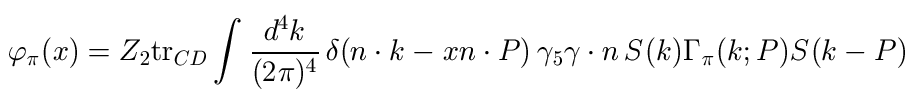 Craig Roberts. Valence-quark Parton Distributions (61pp)
20
JLab: Precision Radiative Corrections, 16-19/05/16
Imaging dynamical chiral symmetry breaking: pion wave function on the light front, Lei Chang, et al., arXiv:1301.0324 [nucl-th], Phys. Rev. Lett. 110 (2013) 132001 (2013) [5 pages].
Pion’s valence-quark Distribution Amplitude
Continuum-QCD prediction: 
	marked broadening of φπ(x), which owes to DCSB
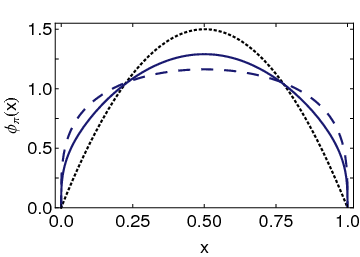 Conformal QCD
DB
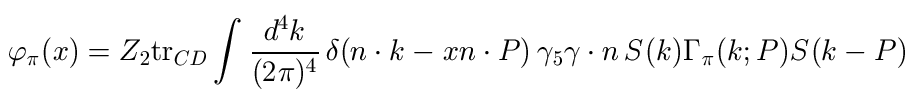 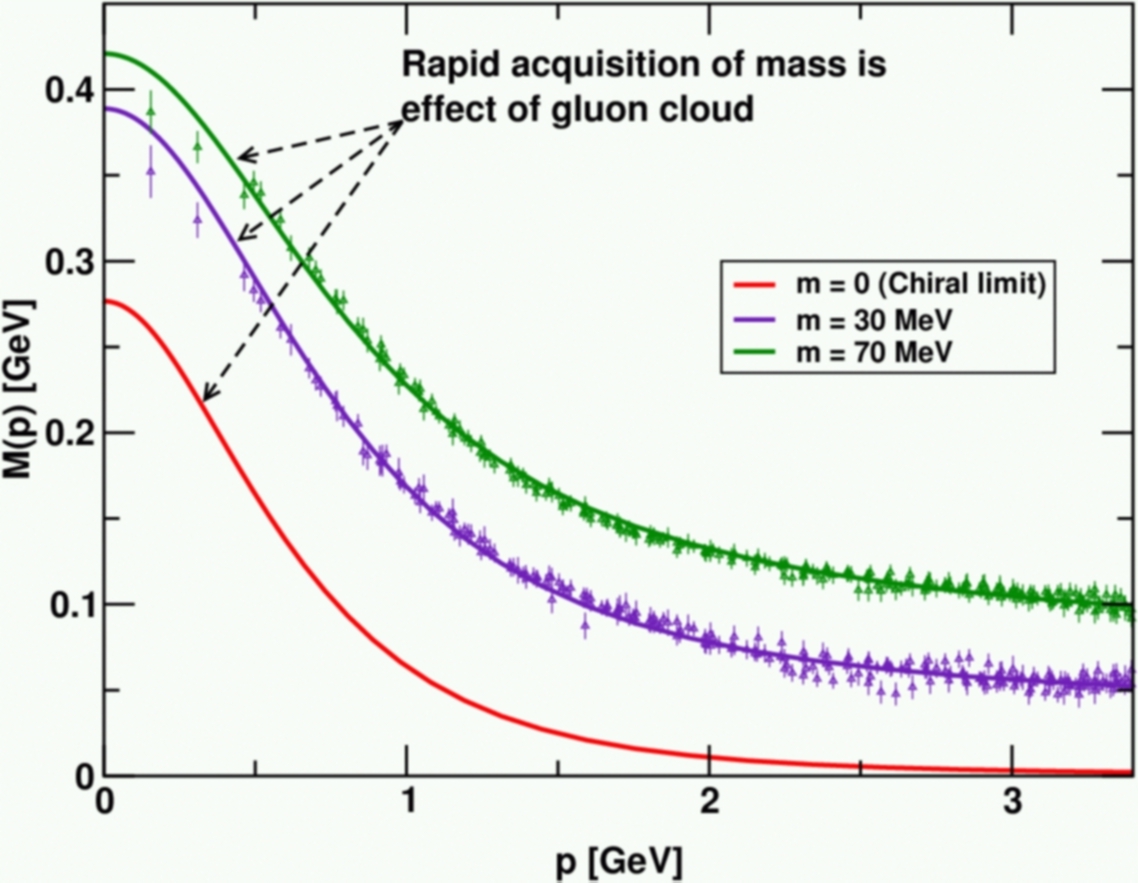 RL
Real-world PDAs are squat and fat
Craig Roberts. Valence-quark Parton Distributions (61pp)
21
JLab: Precision Radiative Corrections, 16-19/05/16
Flavour symmetry breaking in the kaon parton distribution amplitude, Chao Shi, Lei Chang, Craig D. Roberts, Sebastian M. Schmidt, Peter C. Tandy and Hong-Shi Zong, arXiv:1406:3353 [nucl-th], Phys. Lett. B 738 (2014) pp. 512–518
Lattice & Pion’s valence-quark PDA
Isolated dotted curve = conformal QCD
Green curve & band = result inferred from the single pion moment computed in lattice-QCD
Blue solid curve = DSE prediction obtained with DB kernel
DSE & lQCD predictions are practically indistinguishable
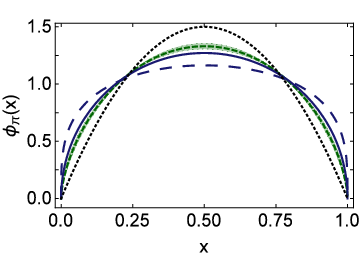 lattice
DSE
Craig Roberts. Valence-quark Parton Distributions (61pp)
22
JLab: Precision Radiative Corrections, 16-19/05/16
Pion electromagnetic form factor at spacelike momentaL. Chang, I. C. Cloët, C. D. Roberts, S. M. Schmidt and P. C. Tandy, arXiv:1307.0026 [nucl-th], Phys. Rev. Lett. 111, 141802 (2013)
Pion’s electromagnetic form factor
A: Internally-consistent DSE prediction
Curve-A is parameter-free prediction
Broadening has enormous impact on understanding Fπ(Q2)
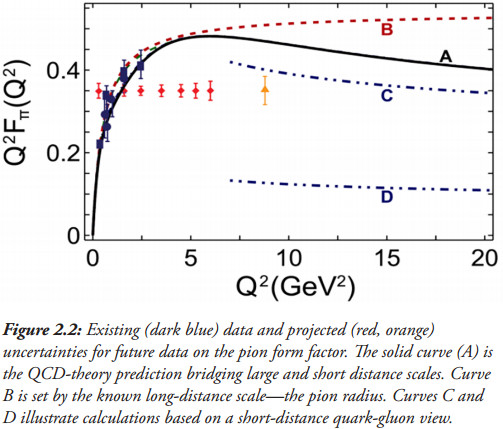 C: Hard-scattering formula with broad PDA
Craig Roberts. Valence-quark Parton Distributions (61pp)
23
JLab: Precision Radiative Corrections, 16-19/05/16
Pion electromagnetic form factor at spacelike momentaL. Chang, I. C. Cloët, C. D. Roberts, S. M. Schmidt and P. C. Tandy, arXiv:1307.0026 [nucl-th], Phys. Rev. Lett. 111, 141802 (2013)
Pion’s electromagnetic form factor
A: Internally-consistent DSE prediction
Curve-A is parameter-free prediction
Broadening has enormous impact on understanding Fπ(Q2)
Appears that JLab12 is within reach of first verification of a QCD hard-scattering formula
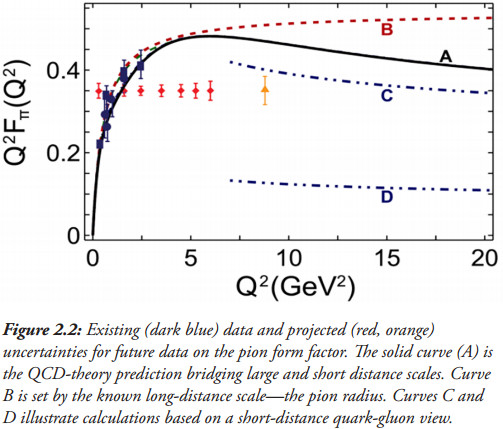 C: Hard-scattering formula with broad PDA
Craig Roberts. Valence-quark Parton Distributions (61pp)
24
JLab: Precision Radiative Corrections, 16-19/05/16
Flavour symmetry breaking in the kaon parton distribution amplitude, Chao Shi, Lei Chang, Craig D. Roberts, Sebastian M. Schmidt, Peter C. Tandy and Hong-Shi Zong, arXiv:1406:3353 [nucl-th], Phys. Lett. B 738 (2014) pp. 512–518
Lattice & kaon’s valence-quark PDA
Isolated dotted curve = conformal QCD
Green curve & band = result inferred from the single pion moment computed in lattice-QCD
Black solid and red dashed curves = band of DSE predictions
Agreement between DSE & lQCD predictions, within errors
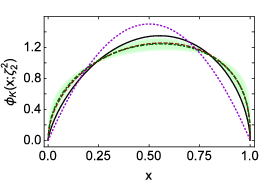 Lattice
DSE
Craig Roberts. Valence-quark Parton Distributions (61pp)
25
JLab: Precision Radiative Corrections, 16-19/05/16
The pion: an enigma within the Standard Model
Tanja Horn, Craig D. Roberts: arXiv:1602.04016 [nucl-th]
Kaon’s electromagnetic form factor
Solid blue curve = Maris-Tandy prediction
Hard-scattering formula
Short- and long-dashed curves = DSE prediction for PDA yields result within this area
Green band = broad, skewed lQCD PDA 
Skewing is not the issue: 12%-15%, DSE- and lattice-QCD agree
It’s extent of the broadening that generates the uncertainty
JLab 12 has potential to settle the issue … Meantime, extend Fπ(Q2) analysis on entire spacelike domain → FK(Q2)
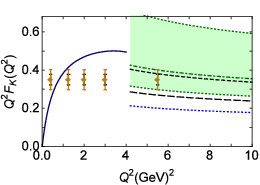 lattice
DSE
Craig Roberts. Valence-quark Parton Distributions (61pp)
26
JLab: Precision Radiative Corrections, 16-19/05/16
Kaon elastic form factor at all spacelike momenta, Fei Gao et al.
Kaon’s electromagnetic form factor
Solid blue curve = Maris-Tandy prediction
Hard-scattering formula
Short- and long-dashed curves = DSE prediction for PDA yields result within this area
Green band = broad, skewed lQCD PDA 
Skewing is not the issue: 12%-15%, DSE- and lattice-QCD agree
It’s extent of the broadening that generates the uncertainty
JLab 12 has potential to settle the issue … Meantime, extend Fπ(Q2) analysis on entire spacelike domain → FK(Q2)
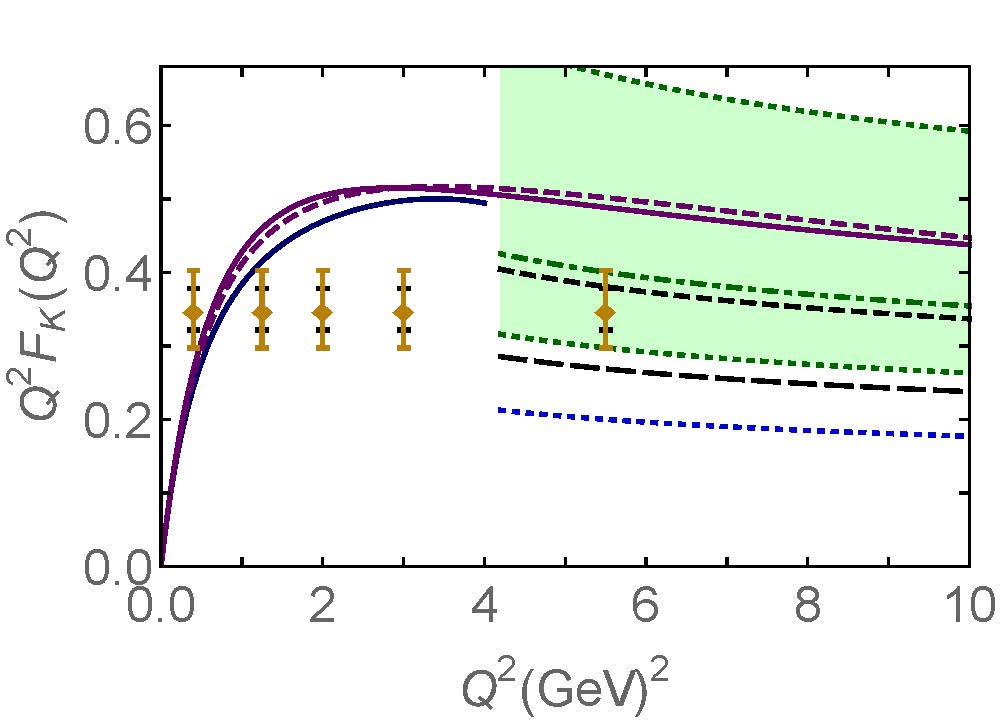 lattice
DSE
Craig Roberts. Valence-quark Parton Distributions (61pp)
27
JLab: Precision Radiative Corrections, 16-19/05/16
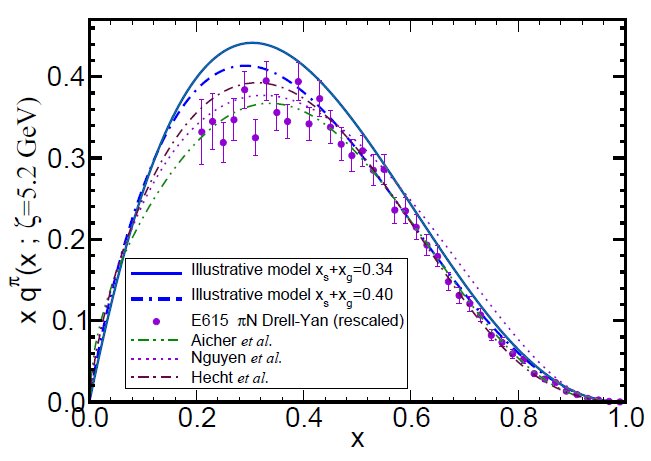 π & K Valence-quark Distribution Functions
Craig Roberts. Valence-quark Parton Distributions (61pp)
JLab: Precision Radiative Corrections, 16-19/05/16
28
π & K PDFs
Experimental data on π & K PDFs obtained in mesonic Drell-Yan scattering from nucleons in heavy nuclei; but it’s old: 1980-1989
Newer data would be welcome:
persistent doubts about the Bjorken-x ≃1 behaviour of the pion’s valence-quark PDF 
single modest-quality measurement of uK(x)/uπ(x) cannot be considered definitive. 
Approved experiment, using tagged DIS at JLab 12, should contribute to a resolution of pion question; and a similar technique might also serve for the kaon.
Furthermore: 
new mesonic Drell-Yan measurements at modern facilities could yield valuable information on π and K PDFs, 
as could two-jet experiments at the large hadron collider; 
and an EIC would be capable of providing access to π and K PDFs through measurements of forward nucleon structure functions. 
Gribov-Lipatov reciprocity (crossing symmetry) entails connection between PDFs and fragmentation functions on z ≃ 1 (z ≥ 0.75)
DH/q(z) ≈ z qH(z)
Reliable information on meson fragmentation functions is critical if the worldwide programme aimed at determing TMDs is to be successful
Craig Roberts. Valence-quark Parton Distributions (61pp)
29
JLab: Precision Radiative Corrections, 16-19/05/16
Pion’s Valence-Quark Distribution Function
Hadron PDAs are not directly measurable; but experiments place constraints on their Mellin moments
One of the earliest predictions of the QCD parton model (1974,1975):
		qπ(x) ∼ (1-x)2
Owing to the validity of factorisation in QCD, 
	qπ(x) is directly measurable in  πN Drell-Yan experiments 
E615 @ FNAL (Conway:1989fs): leading-order analysis of πN Drell-Yan 
		 qπ(x) ∼ (1-x)1
	Apparent disagreement with QCD.  
	Nevertheless used to produce “modern” PDF fits
Craig Roberts. Valence-quark Parton Distributions (61pp)
30
JLab: Precision Radiative Corrections, 16-19/05/16
E615 Controversy
qπ(x) ∼ (1-x)1
Numerous “explanations”
Nambu – Jona-Lasinio model, translationally invariant regularisaion
		 qπ(x) ∼ (1-x)0, 
	which becomes “1” after evolving from a low resolution scale 
NJL models with a hard cutoff & also some duality arguments:
		qπ(x) ∼ (1-x)1
Relativistic constituent quark models: 
		qπ(x) ∼ (1-x)0…2
	depending on the form 	
	of model wave function
Instanton-based models
		qπ(x) ∼ (1-x)1…2
Any power you might like in models possessing no traceable connection with QCD. 
What can be learnt from this? 
Is QCD threatened?
Craig Roberts. Valence-quark Parton Distributions (61pp)
31
JLab: Precision Radiative Corrections, 16-19/05/16
Basic features of the pion valence-quark distribution function, 
Lei Chang, Cédric Mezrag, Hervé Moutarde, Craig D. Roberts, Jose Rodríguez-Quintero and Peter C. Tandy, 
arXiv:1406:5450 [nucl-th], Phys. Lett. B 737 (2014)pp. 23–29
Valence-quark distribution functions in the kaon and pion, 
Chen Chen, Lei Chang, Craig D. Roberts, Shaolong Wan and Hong-Shi Zong, arXiv:1602.01502 [nucl-th], Phys. Rev. D93 (2016) 074021/1-11
Valence-quark PDFs within mesons
Compute PDFs from imaginary part of virtual-photon – pion forward Compton scattering amplitude: 
γ π → γ π 
Handbag diagram is insufficient.  Doesn’t even preserve global symmetries.  Exists a class of leading-twist corrections that remedies this defect ⇒



Similar expressions for uVK(x), sVK(x)
Projection onto light-front
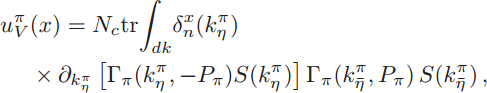 Partial derivative wrt relative momentum
Craig Roberts. Valence-quark Parton Distributions (61pp)
32
JLab: Precision Radiative Corrections, 16-19/05/16
Valence-quark PDFs within mesons
Formulae guarantee that valence-quark PDFs satisfy, independent of model details:





Ensure, too, that at an hadronic scale ζH ≈ 0.5 GeV 
qVM(x ≃ 1) ∝ (1-x)2n 
in any theory with (1/k2)n vector-boson exchange interaction
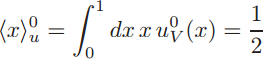 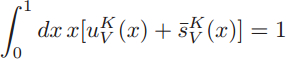 Craig Roberts. Valence-quark Parton Distributions (61pp)
33
JLab: Precision Radiative Corrections, 16-19/05/16
Algebraic analysis
Δf(k2)=1/[k2+Mf2]
MR=Mus2/[Mu+Ms]
Mus2 = Mu Ms
Mu , Ms = dressed-quark mass-scales: Mu=0.4GeV and Ms=1.2Mu from most sophisticated DSE analyses
β = 1 is kaon asymmetry gauge, fixed to reproduce best DSE result for first moment of kaon PDA
Λπ,K = widths of meson Bethe-Salpeter amplitudes: chosen to ensure fπ,K reproduce empirical values
Valence-quark PDFs within mesons
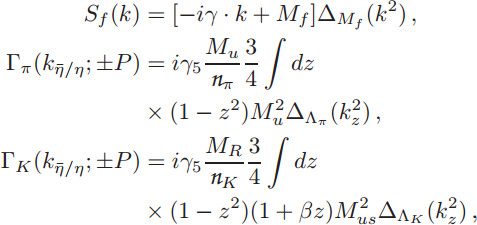 Could use sophisticated DSE input, like Tandy et al. arXiv:1102.2448 [nucl-th]; but, as demonstrated in arXiv:1602.01502 [nucl-th], nothing material is gained
Predictions of algebraic framework are indistinguishable and provide additional, novel insights
Craig Roberts. Valence-quark Parton Distributions (61pp)
34
JLab: Precision Radiative Corrections, 16-19/05/16
arXiv:1602.01502 [nucl-th]
Valence-quark PDFs within mesons
Pointwise results obtained via reconstruction from (arbitrarily many) computed PDF moments
Peak in kaon PDFs shifted 	17% away from x=½, 
i.e. scale of flavour symmetry breaking is set by DCSB (Ms/Mu=1.2), here as in all other nonperturbative quantities
[uVK(x)+sVK(x)]/2 must be symmetric, owing to momentum sum rule.  
Similar but not identical to uVπ(x)
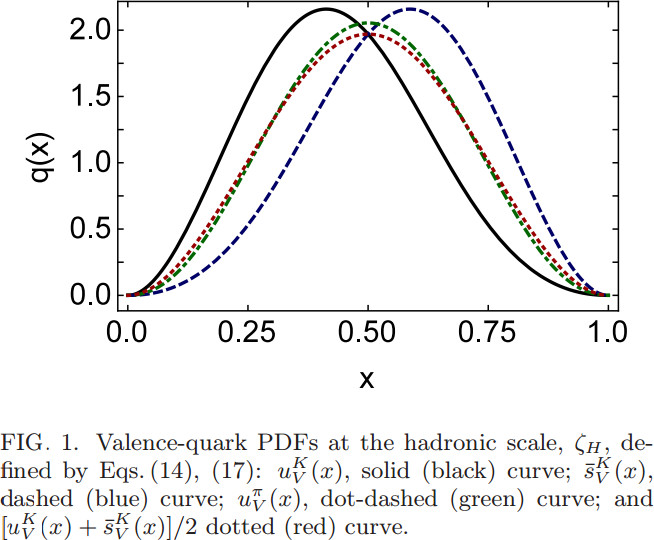 uK(x)
sKbar(x)
Craig Roberts. Valence-quark Parton Distributions (61pp)
35
JLab: Precision Radiative Corrections, 16-19/05/16
Valence-quark PDFs within mesons
x=1 values of ratios of PDFs are invariant under DGLAP evolution
Consequently, they’re a scale invariant discriminator between competing pictures of hadron structure



On the other hand


Owes to inexorable growth in both mesons’ gluon and sea-quark content driven by pQCD splitting mechanisms. 
Analogous to the convergence of all meson PDAs to conformal form as ΛQCD/ζ → 0
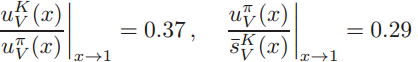 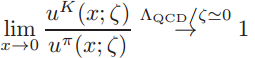 Craig Roberts. Valence-quark Parton Distributions (61pp)
36
JLab: Precision Radiative Corrections, 16-19/05/16
Building realistic distributions
In order to sensibly evolve PDFs, one must include sea and glue content at hadronic scale, ζH
Pion distribution at ζH
DSE prediction, following from analysis of leptonic decay: π contains 5% sea
Assume GRV analysis of πN Drell-Yan is reliable, then 30% of π momentum carried by glue
Adopting standard PDF parametrisations, this additional information is sufficient to completely fix realistic uπ(x; ζH) = valence + sea + glue
Kaon distribution at ζH
Owing to heavier mass of intermediate states that can introduce sea-quarks, safe to assume sea-quark content of kaon is effectively zero
Treat momentum fraction carried by glue as a parameter to be used in understanding uK(x)/uπ(x) 
… owing to heavier mass of s-quark, expect 〈x〉gK < 〈x〉gπ; but how much less?
Craig Roberts. Valence-quark Parton Distributions (61pp)
37
JLab: Precision Radiative Corrections, 16-19/05/16
Pion PDF
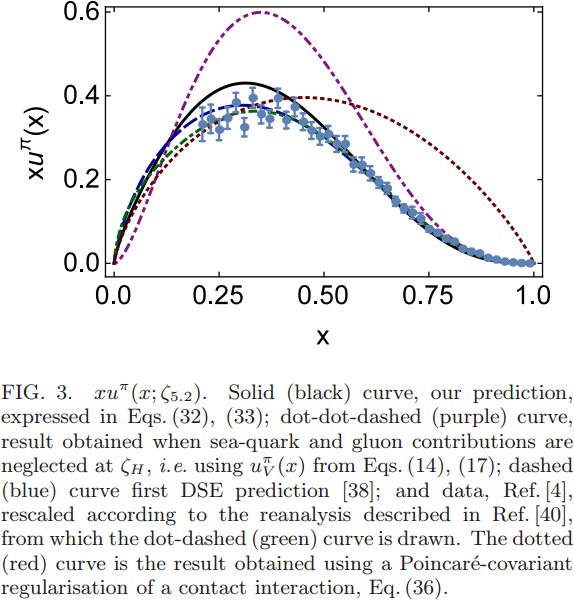 Purple dot-dot-dash = prediction at ζH 
Data = modern reappraisal of E615: NLO analysis plus soft-gluon resummation (ASV)
Solid black curve, prediction evolved to ζ=5.2GeV, the scale associated with the experiments
Blue dashed curve = first DSE prediction, in 2000 (ζ=5.2GeV)
Dotted red curve = result obtained with momentum-independent gluon exchange (contact interaction, ζ=5.2GeV)
CI: (1-x)1.0±0.1
ζ=5.2GeV
Data and DSE: (1-x)3.0±0.1
Craig Roberts. Valence-quark Parton Distributions (61pp)
38
JLab: Precision Radiative Corrections, 16-19/05/16
Pion: DSE comparison with lattice moments
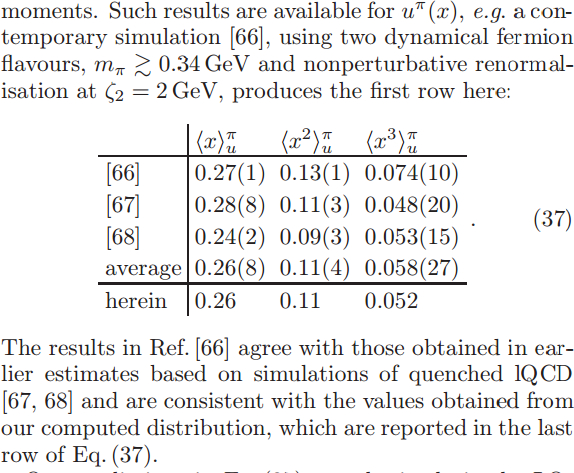 All lattice studies agree with each other, within errors
DSE and lattice agree, within errors; and DSE at level of 4% with lattice-average
[66]: Brommel et al. (2007)
[67]: Best et al. (1997)
[68]: Detmold et al. (2003) 
On light-front, just 52% of the pion’s momentum is carried by valence-quarks at ζ2 = 2GeV, down from 65% at ζH= 0.51GeV
Craig Roberts. Valence-quark Parton Distributions (61pp)
39
JLab: Precision Radiative Corrections, 16-19/05/16
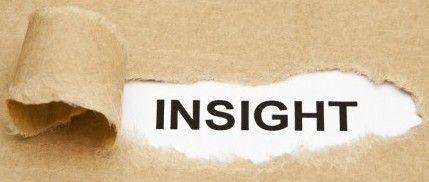 Gluon content of kaon
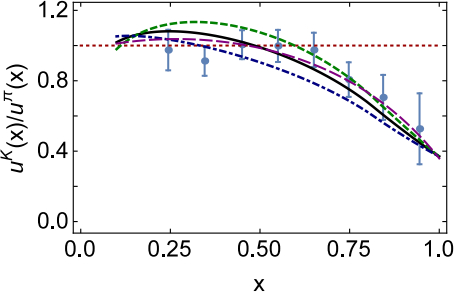 0%
〈x〉gK(ζH) = 0.05 ± 0.05
⇒ Valence quarks carry 95% of kaon’s momentum at ζH
Evolved to ζ2



Valence-quarks carry ⅔ of kaon’s light-front momentum
10%
1st DSE analysis (Tandy et al., fully numerical DSE solutions)
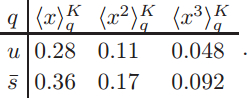 At a given scale, far less glue in kaon than in pion: 
heavier quarks radiate less readily than lighter quarks
heavier quarks radiate softer gluons than do lighter quarks 
Landau-Pomeranchuk effect: softer gluons have longer wavelength and multiple scatterings are suppressed by interference. 
Momentum conservation communicates these effects to the kaon's u-quark.
Craig Roberts. Valence-quark Parton Distributions (61pp)
40
JLab: Precision Radiative Corrections, 16-19/05/16
π & K PDFs
Dressed-quark basis and symmetry-preserving (beyond-handbag) expressions used to analyse π & K valence-quark PDFs … guarantee that at hadronic scale
	qV(x;ζH) ∝ (1-x)2 on x ≃ 1 
Flavour-dependence of DCSB modulates the strength of SU(3)-flavour symmetry breaking in meson PDFs, as it does in every other nonperturbative quantity 
At ζH: 
valence dressed-quarks carry roughly two-thirds of pion’s light-front momentum, with the bulk of the remainder carried by glue … sea-quarks carry roughly 5%
contrast, valence dressed-quarks carry approximately 95% of the kaon’s light-front momentum, with the remainder lying in the gluon distribution … sea-quarks carry ≃ 0 %
heavier s-quarks radiate soft gluons less readily than lighter quarks and momentum conservation subsequently constrains gluons associated with the kaon’s u-quark
Craig Roberts. Valence-quark Parton Distributions (61pp)
41
JLab: Precision Radiative Corrections, 16-19/05/16
π & K PDFs
Evolving distributions to scale characteristic of meson-nucleon Drell-Yan experiments, ζ=5.2 GeV
extant data reproduced 
x ≃ 1: q(x) ∝ (1-x)3
ratio uK(x)/uπ(x) explained by vastly different gluon content of π & K
Distributions evolved the distributions to ζ2 = 2 GeV, which is typically used in numerical simulations of lattice-regularised QCD:
Valence-quarks carry roughly half the pion’s light-front momentum but two-thirds of the kaon’s momentum.
Next steps
Do not anticipate any improvement over these results using continuum methods in QCD
Can lattice say anything novel? (As yet, nothing from lattice on kaon PDF)
Empirical verification of the predictions is essential (equivalent to verifying hard-scattering formulae)
Extend analysis to GPDs, TMDs and Fragmentation Functions
Craig Roberts. Valence-quark Parton Distributions (61pp)
42
JLab: Precision Radiative Corrections, 16-19/05/16
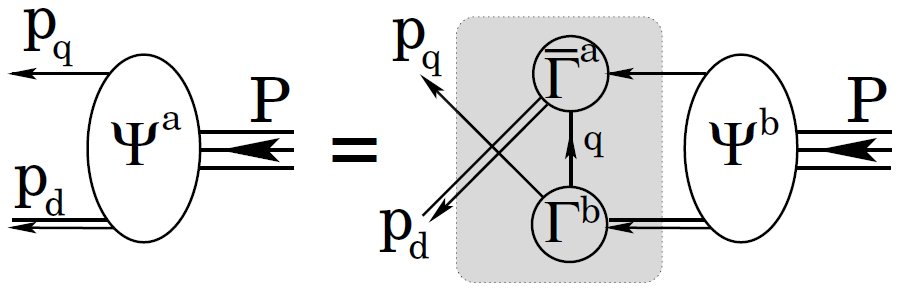 Baryon Structure
Craig Roberts. Valence-quark Parton Distributions (61pp)
JLab: Precision Radiative Corrections, 16-19/05/16
43
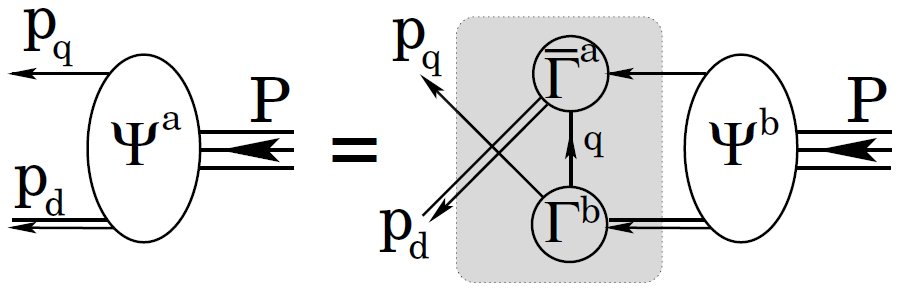 Baryon Structure
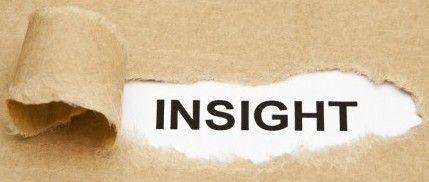 Poincaré covariant Faddeev equation sums all possible exchanges and interactions that can take place between three dressed-quarks
Confinement and DCSB are readily expressed
Prediction: strong diquark correlations exist within baryons as a dynamical consequence of DCSB in QCD
The same mechanism that produces an almost massless pion from two dynamically-massive quarks forces a strong correlation between two quarks in colour-antitriplet channels within a baryon 
Diquark correlations are not pointlike
Typically, r0+ ~ rπ  &  r1+ ~ rρ (actually 10% larger)
They have soft form factors
Craig Roberts. Valence-quark Parton Distributions (61pp)
44
JLab: Precision Radiative Corrections, 16-19/05/16
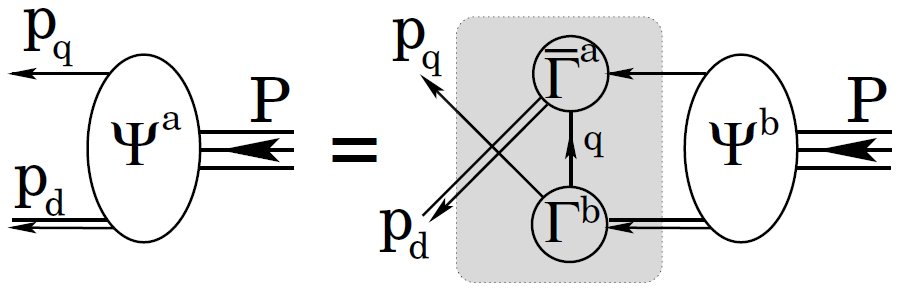 Baryon Structure
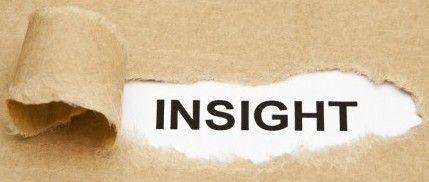 Poincaré covariant Faddeev equation sums all possible exchanges and interactions that can take place between three dressed-quarks
Confinement and DCSB are readily expressed
Prediction: strong diquark correlations exist within baryons as a dynamical consequence of DCSB in QCD
The same mechanism that produces an almost massless pion from two dynamically-massive quarks forces a strong correlation between two quarks in colour-antitriplet channels within a baryon 
Diquark correlations are not pointlike
Typically, r0+ ~ rπ  &  r1+ ~ rρ (actually 10% larger)
They have soft form factors
Nucleon wave function can be calculated … prediction of nucleon properties is possible
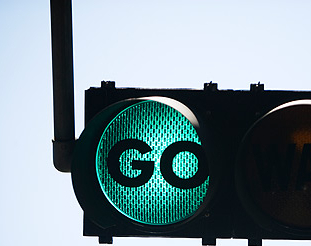 Craig Roberts. Valence-quark Parton Distributions (61pp)
45
JLab: Precision Radiative Corrections, 16-19/05/16
Understanding the nucleon as a Borromean bound-state,
J. Segovia, C.D. Roberts, S.M. Schmidt, 
arXiv: 1506.05112 [nucl-th], Phys.Lett. B 750 (2015) pp. 100-106
Proton Faddeev Amplitude
Eight terms in Faddeev amplitude
Plot the dominant scalar-diquark component: S1(|p|, cos θ)
Realistic solution of Faddeev equation
Strong variation with both arguments
Peaks at 
	|p|≈ mN/6, cos θ ≈ +1
	      ⇒ kq ≈ P/2, kqq ≈ P/2
	i.e., natural rel-momentum = 0
	cos θ = -1, maximum at |p|= 0,
	      ⇒ kq ≈ P/3, kqq ≈ (2/3)P
	Support concentrated in 
	forward direction: 
		cos θ >0 ; i.e. k ∥ P
Simple interactions & truncations fail to capture sophisticated profile of nucleon’s Faddeev wave function
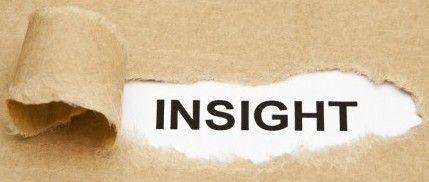 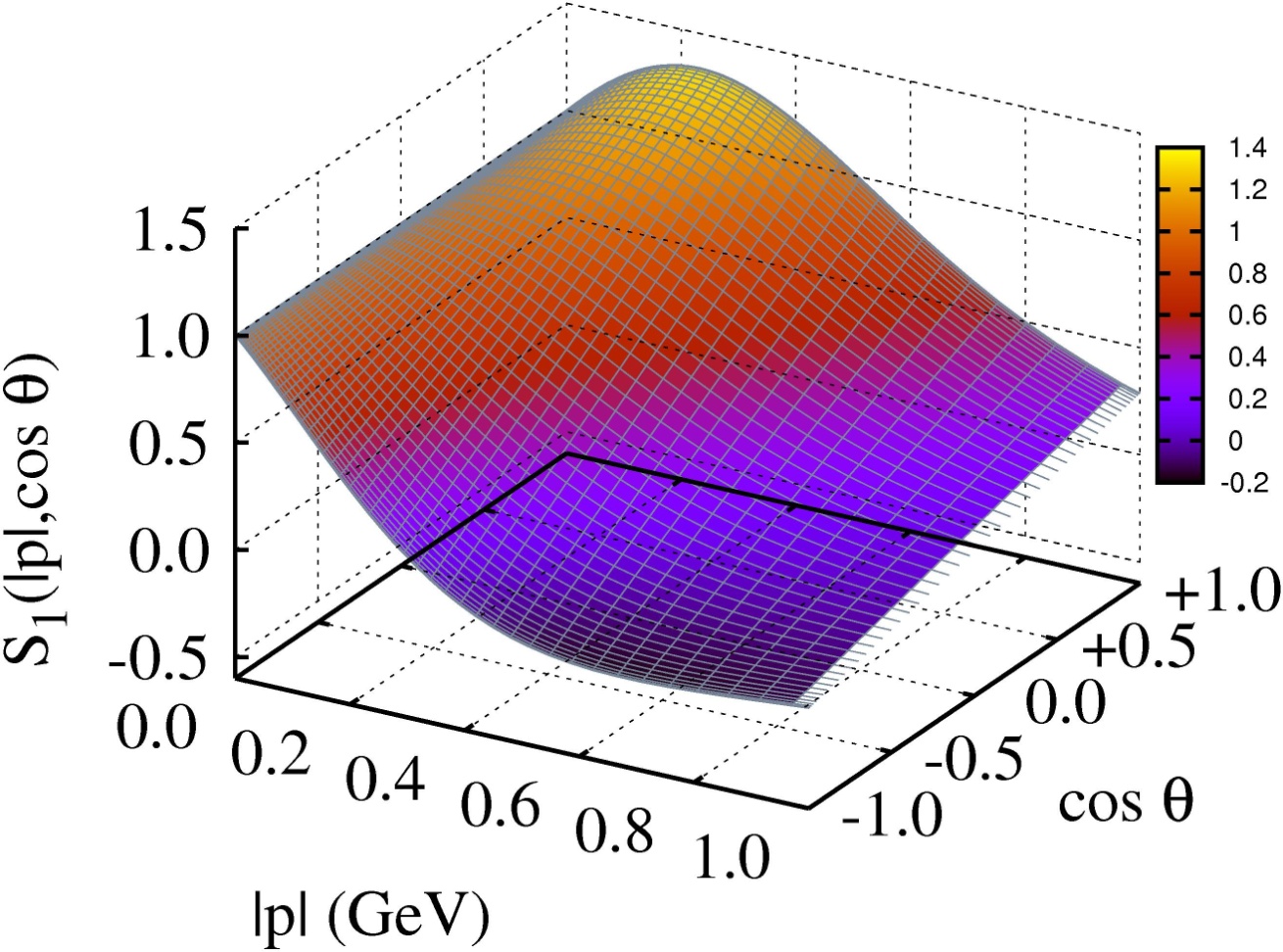 Craig Roberts. Valence-quark Parton Distributions (61pp)
46
JLab: Precision Radiative Corrections, 16-19/05/16
Cédric Mezrag, et al. ANL
Nucleon Parton Distribution Amplitudes
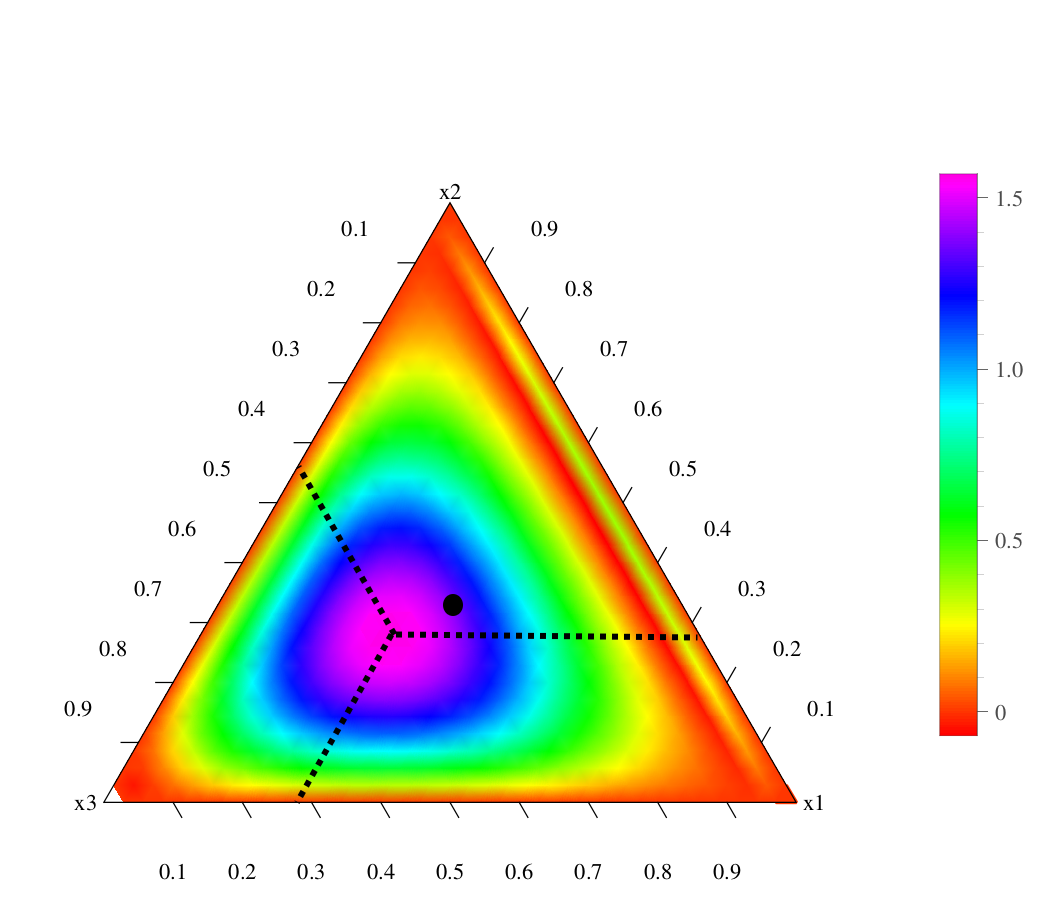 Computations underway.  First results available.
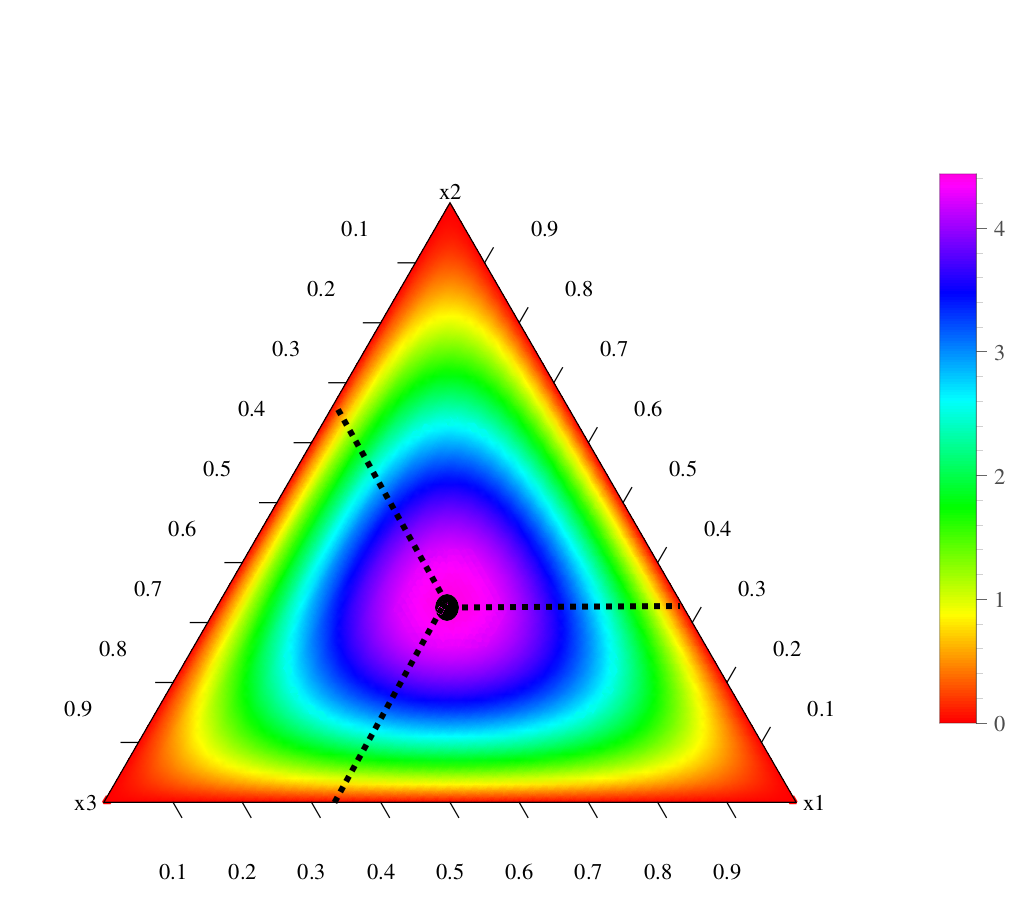 Diquark clustering skews the distribution toward the dressed-quark bystander, which therefore carries more of the proton’s light-front momentum
qq correlation: weaker ↔ stronger
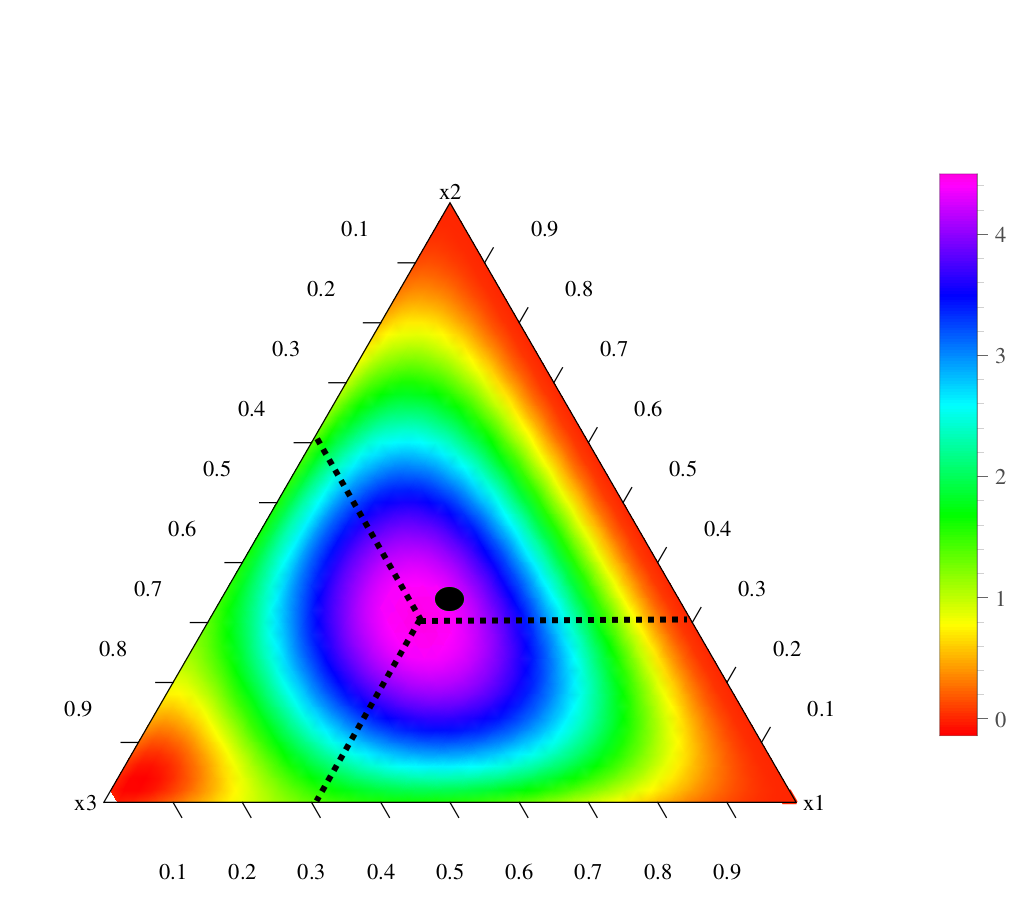 conformal limit: 
120 x1x2x3
〈xi〉=⅓ … peak of the distribution
Craig Roberts. Valence-quark Parton Distributions (61pp)
47
JLab: Precision Radiative Corrections, 16-19/05/16
Light-cone distribution amplitudes of the nucleon and negative parity nucleon resonances from lattice QCD
V. M. Braun et al., Phys. Rev. D 89 (2014) 094511 
Light-cone distribution amplitudes of the baryon octet
G. S. Bali et al. JHEP 1602 (2016) 070
Nucleon PDAs& lQCD
First lattice results for n=0, 1 moments of the leading twist PDA of the nucleon are available
Used to constrain strength (a11) of the leading-order term in a conformal expansion of the nucleon’s PDA:
Φ(x1,x2,x3) 
= 120 x1 x2 x3 [ 1 + a11 P11(x1,x2,x3) + … ]
Shift in location of central peak is consistent with existence of diquark correlations within the nucleon
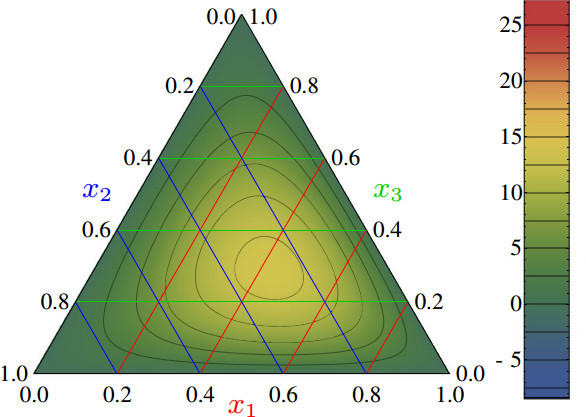 Craig Roberts. Valence-quark Parton Distributions (61pp)
48
JLab: Precision Radiative Corrections, 16-19/05/16
[Speaker Notes: The calculation is done using Nf = 2 + 1 flavors of dynamical (clover) fermions on lattices of different volumes and pion masses down to 222 MeV. Significant SU(3) flavor symmetry violation effects in the shape of the distribution amplitudes are observed.]
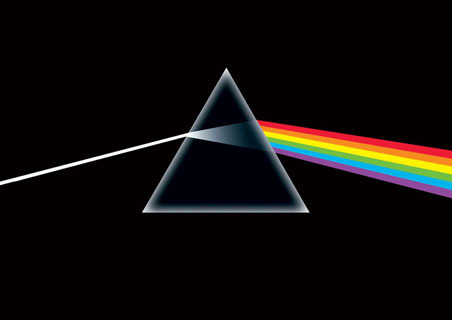 Far valence domain x≃1
JLab: Precision Radiative Corrections, 16-19/05/16
Craig Roberts. Valence-quark Parton Distributions (61pp)
49
Nucleon spin structure at very high-xCraig D. Roberts, Roy J. Holt and Sebastian M. SchmidtarXiv:1308.1236 [nucl-th], Phys. Lett. B 727 (2013) pp. 249–254
Far valence domain x≃1
Endpoint of the far valence domain: x ≃ 1, is especially significant
All familiar PDFs vanish at x=1; but ratios of any two need not
Under DGLAP evolution, the value of such a ratio is invariant.
Thus, e.g., 
limx→1 dv(x)/uv(x) 
	is unambiguous, scale invariant, nonperturbative feature of QCD.  
	  keen discriminator between frameworks 
	      that claim to explain nucleon structure.  
Furthermore, Bjorken-x=1 corresponds strictly to the situation in which the invariant mass of the hadronic final state is precisely that of the target; viz., elastic scattering.  
	  Structure functions inferred experimentally on x≃1 
           are determined theoretically by target's elastic form factors.
Craig Roberts. Valence-quark Parton Distributions (61pp)
50
JLab: Precision Radiative Corrections, 16-19/05/16
I.C. Cloët, C.D. Roberts, et al.
arXiv:0812.0416 [nucl-th], Few Body Syst. 46 (2009) 1-36
D. J. Wilson, I. C. Cloët, L. Chang and C. D. Roberts
arXiv:1112.2212 [nucl-th], Phys. Rev. C85 (2012) 025205 [21 pages]
Neutron Structure Function at high-x
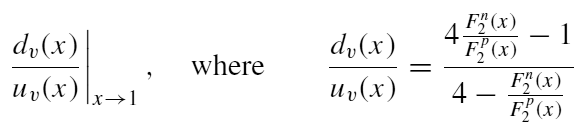 Valence-quark distributions at x=1
Fixed point under DGLAP evolution
Strong discriminator between theories
Algebraic formula


P1p,s = contribution to the proton's charge arising from diagrams with a scalar diquark component in both the initial and final state
P1p,a = kindred axial-vector diquark contribution
P1p,m = contribution to the proton's charge arising from diagrams with a different diquark component in the initial and final state.
Measures relative strength of axial-vector/scalar diquarks in proton
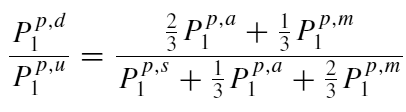 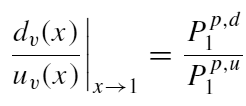 Craig Roberts. Valence-quark Parton Distributions (61pp)
51
JLab: Precision Radiative Corrections, 16-19/05/16
I.C. Cloët, C.D. Roberts, et al.
arXiv:0812.0416 [nucl-th], Few Body Syst. 46 (2009) 1-36
D. J. Wilson, I. C. Cloët, L. Chang and C. D. Roberts
arXiv:1112.2212 [nucl-th], Phys. Rev. C85 (2012) 025205 [21 pages]
Neutron StructureFunction at high-x
x>0.9
d/u=1/2
SU(6) symmetry
Deep inelastic scattering 
– the Nobel-prize winning
   quark-discovery experiments

Reviews:  
 S. Brodsky et al. 
	NP B441 (1995)
 W. Melnitchouk & A.W.Thomas 
	PL B377 (1996) 11
 N. Isgur, PRD 59 (1999)
 R.J. Holt & C.D. Roberts
	RMP (2010)
d/u=0.29
DSE: “realistic”
pQCD, uncorrelated Ψ
DSE: “contact”
d/u=0.14
0+ qq only, d/u=0
Melnitchouk, Accardi et al. 
Phys.Rev. D84 (2011) 117501
Melnitchouk, Arrington et al. 
Phys.Rev.Lett. 108 (2012) 252001
Distribution of neutron’s 
momentum amongst quarks 
on the  valence-quark domain
Craig Roberts. Valence-quark Parton Distributions (61pp)
JLab: Precision Radiative Corrections, 16-19/05/16
52
[Speaker Notes: (48)]
I.C. Cloët, C.D. Roberts, et al.
arXiv:0812.0416 [nucl-th], Few Body Syst. 46 (2009) 1-36
D. J. Wilson, I. C. Cloët, L. Chang and C. D. Roberts
arXiv:1112.2212 [nucl-th], Phys. Rev. C85 (2012) 025205 [21 pages]
Neutron StructureFunction at high-x
NB. 
d/u|x=1= 0 means there are no truly valence d-quarks 
in the proton!
JLab12 can solve this   enigma
x>0.9
d/u=1/2
SU(6) symmetry
Deep inelastic scattering 
– the Nobel-prize winning
   quark-discovery experiments

Reviews:  
 S. Brodsky et al. 
	NP B441 (1995)
 W. Melnitchouk & A.W.Thomas 
	PL B377 (1996) 11
 N. Isgur, PRD 59 (1999)
 R.J. Holt & C.D. Roberts
	RMP (2010)
d/u=0.29
DSE: “realistic”
pQCD, uncorrelated Ψ
DSE: “contact”
d/u=0.14
0+ qq only, d/u=0
Melnitchouk, Accardi et al. 
Phys.Rev. D84 (2011) 117501
Melnitchouk, Arrington et al. 
Phys.Rev.Lett. 108 (2012) 252001
Distribution of neutron’s 
momentum amongst quarks 
on the  valence-quark domain
Craig Roberts. Valence-quark Parton Distributions (61pp)
JLab: Precision Radiative Corrections, 16-19/05/16
53
[Speaker Notes: (48)]
Nucleon spin structure at very high-xCraig D. Roberts, Roy J. Holt and Sebastian M. SchmidtarXiv:1308.1236 [nucl-th], Phys. Lett. B 727 (2013) pp. 249–254
Contact-interaction Faddeev equation and, inter alia, proton tensor charges, Shu-Sheng Xu et al., arXiv:1509.03311 [nucl-th], Phys. Rev. D 92 (2015) 114034/1-21
Quark helicity at large Bjorken-x
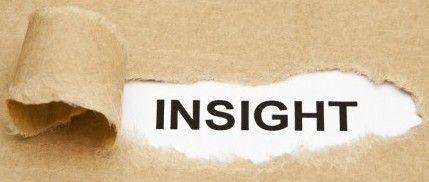 Correlations 
	between dressed-quarks within the proton 
	have an enormous impact on nucleon spin structure
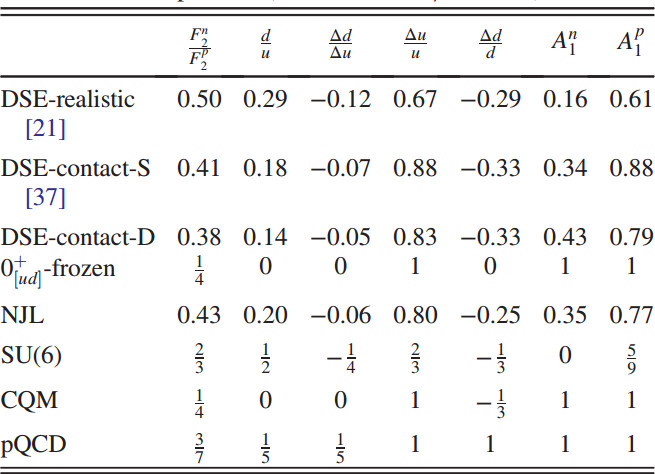 Craig Roberts. Valence-quark Parton Distributions (61pp)
54
JLab: Precision Radiative Corrections, 16-19/05/16
Quark helicity at large Bjorken-x
Existing data cannot distinguish between modern pictures of nucleon structure
Empirical results for nucleon longitudinal spin asymmetries on x ≃ 1 promise to add greatly to our capacity for discriminating between contemporary pictures of nucleon structure.
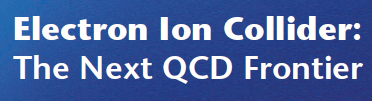 Craig Roberts. Valence-quark Parton Distributions (61pp)
JLab: Precision Radiative Corrections, 16-19/05/16
55
TMDs
Eight leading-twist TMDs
Three of these are nonzero in the collinear limit
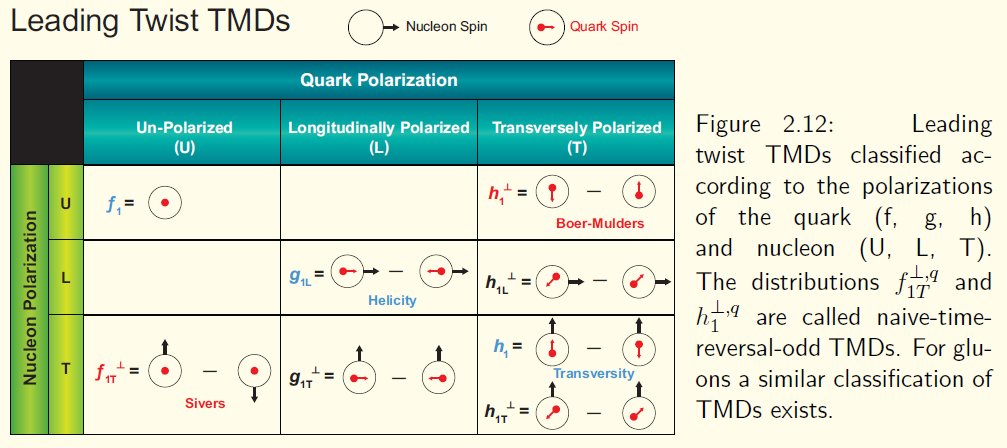 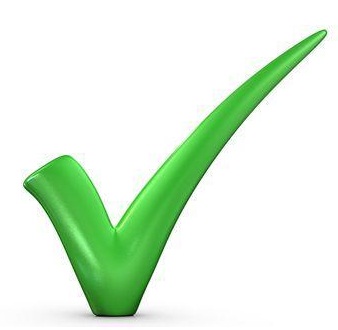 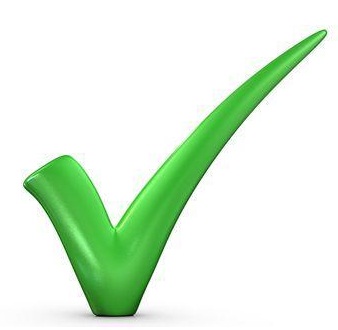 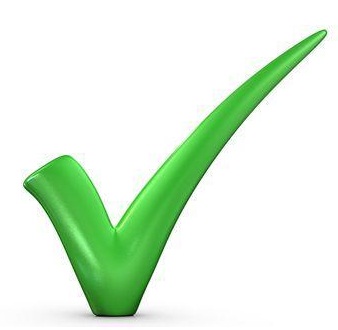 Craig Roberts. Valence-quark Parton Distributions (61pp)
56
JLab: Precision Radiative Corrections, 16-19/05/16
Direction of motion
TMDs … Transversity … Tensor Charge
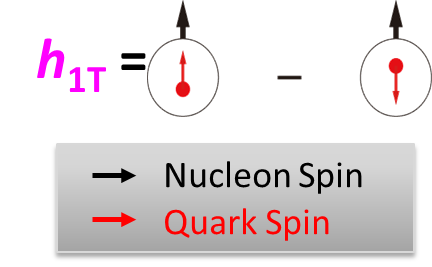 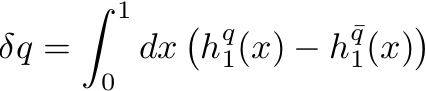 Intrinsic, defining property of the nucleon  
		… just as significant as axial-charge
No gluon transversity distribution 
Value of tensor charge places constraints on some extensions of the Standard Model <PRD85 (2012) 054512> 
Current knowledge of transversity: 
		SIDIS @HERMES, COMPASS, JLab
Future SIDIS at JLab (SoLId), EIC, …
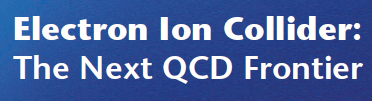 Craig Roberts. Valence-quark Parton Distributions (61pp)
57
JLab: Precision Radiative Corrections, 16-19/05/16
Direction of motion
Contact-interaction Faddeev equation and, inter alia, proton tensor charges 
Shu-Sheng Xu et al., arXiv:1509.03311 [nucl-th], Phys. Rev. D 92 (2015) 114034/1-21
TMDs … Transversity … Tensor Charge
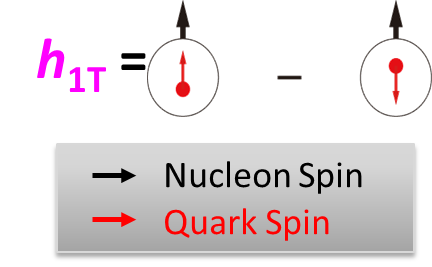 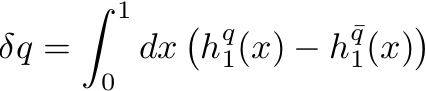 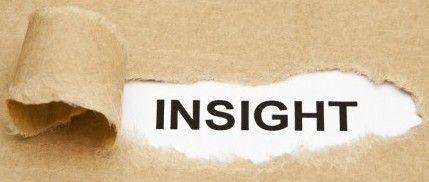 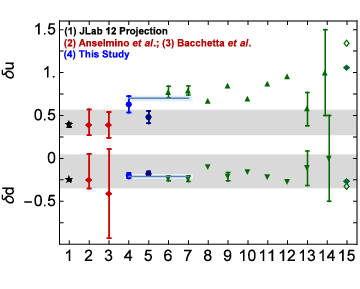 Presence of diquark correlations in the proton wave function suppresses δu by ⅓-½ cf. SU(6) quark model prediction
Axial-vector correlation is crucial, e.g.: δd is only measurably nonzero because the proton wave function contains axial-vector correlations; and axial-vector suppresses δu
models
lattice
DSE
Data fits
δu =    0.70 ± 0.03
δd = − 0.21 ± 0.01
Craig Roberts. Valence-quark Parton Distributions (61pp)
58
JLab: Precision Radiative Corrections, 16-19/05/16
Nucleon and Δ elastic and transition form factors Jorge Segovia et al., arXiv:1408.2919 [nucl-th], 
Few Body Syst. 55 (2014) pp. 1185-1222 [on-line]
Completing the picture of the Roper resonanceJorge Segovia et al. arXiv:1504.04386 [nucl-th], 
Phys. Rev. Lett. 115 (2015) 171801
Baryons & their Resonances
Critical issues:
is there an environment sensitivity of DCSB and the dressed-quark mass function?
are quark-quark correlations an essential element in the structure of all baryons? 
Properties of nucleons alone can’t answer such questions
Detailed knowledge of resonances and their electroproduction is necessary
Existing feedback between experiment and theory indicates that there is no environment sensitivity for the nucleon, ∆-baryon and Roper resonance: 
DCSB in these systems is expressed in ways that can readily be predicted once its manifestation is understood in the pion, and this includes the generation of diquark correlations with the same character in each of these baryons.
Craig Roberts. Valence-quark Parton Distributions (61pp)
59
JLab: Precision Radiative Corrections, 16-19/05/16
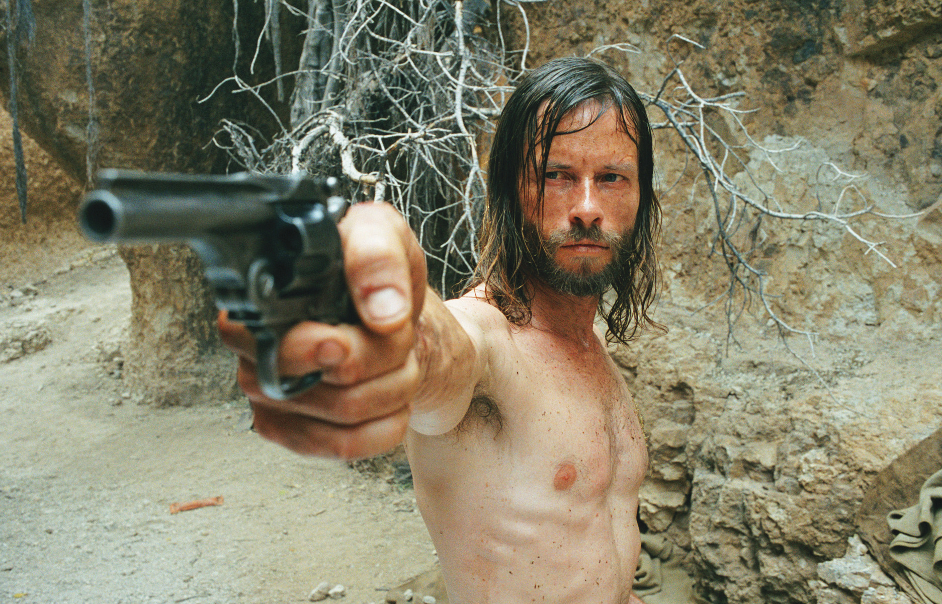 Epilogue
JLab: Precision Radiative Corrections, 16-19/05/16
Craig Roberts. Valence-quark Parton Distributions (61pp)
60
Epilogue
Thankyou!
Conformal anomaly ... gluons & quarks acquire momentum-dependent masses, values large in the infrared mg ∝ 500 MeV & Mq ∝ 350 MeV … underlies DCSB, origin of mass: many observable consequences
Sound predictions for π & K PDAs and PDFs … empirical validation crucial
PDAs relevant for analysis of DVMP 
framework exists for computation of related meson GPDs and TMDs
Nucleon PDAs … programme underway; PDFs … large-x, theoretically “easy” but x-dependence harder … programme underway
Sound computation of PDAs and PDFs are necessary precursor to reliable computation of GPDs and TMDs
How universal is M(p2)?  How robust are diquark correlations?
Electroproduction of baryon resonances is one excellent way to tackle questions such as these …
Nucleon → Nucleon … Nucleon → Δ ... Nucleon → Roper … understood with no environment sensitivity
meson cloud does not alter level ordering in baryon spectrum
Computation will reveal verifiable signals in observables
Craig Roberts. Valence-quark Parton Distributions (61pp)
61
JLab: Precision Radiative Corrections, 16-19/05/16